BOA-virksomheten og koblingen mellom BOA-økonomi og bevilgningsøkonomi
Presentasjon for institutttådet 19.1.22
Bidrags- og oppdrags aktivitet = BOA = Eksterne prosjekter = EFV
Vesentlige forutsetninger for BOA-virksomhet
Vi er forpliktet til å vise de totale kostnadene for gjennomføring av prosjektet.
Vi må skille mellom bidragsprosjekter og oppdragsprosjekter. Oppdrag forutsetter at vi ikke yter noen egeninnsats og de må faktureres med moms 
Bidragsprosjekter budsjetteres for å gå i balanse ved prosjektslutt. For å oppnå dette tilføres en egeninnsats underveis i prosjektperioden
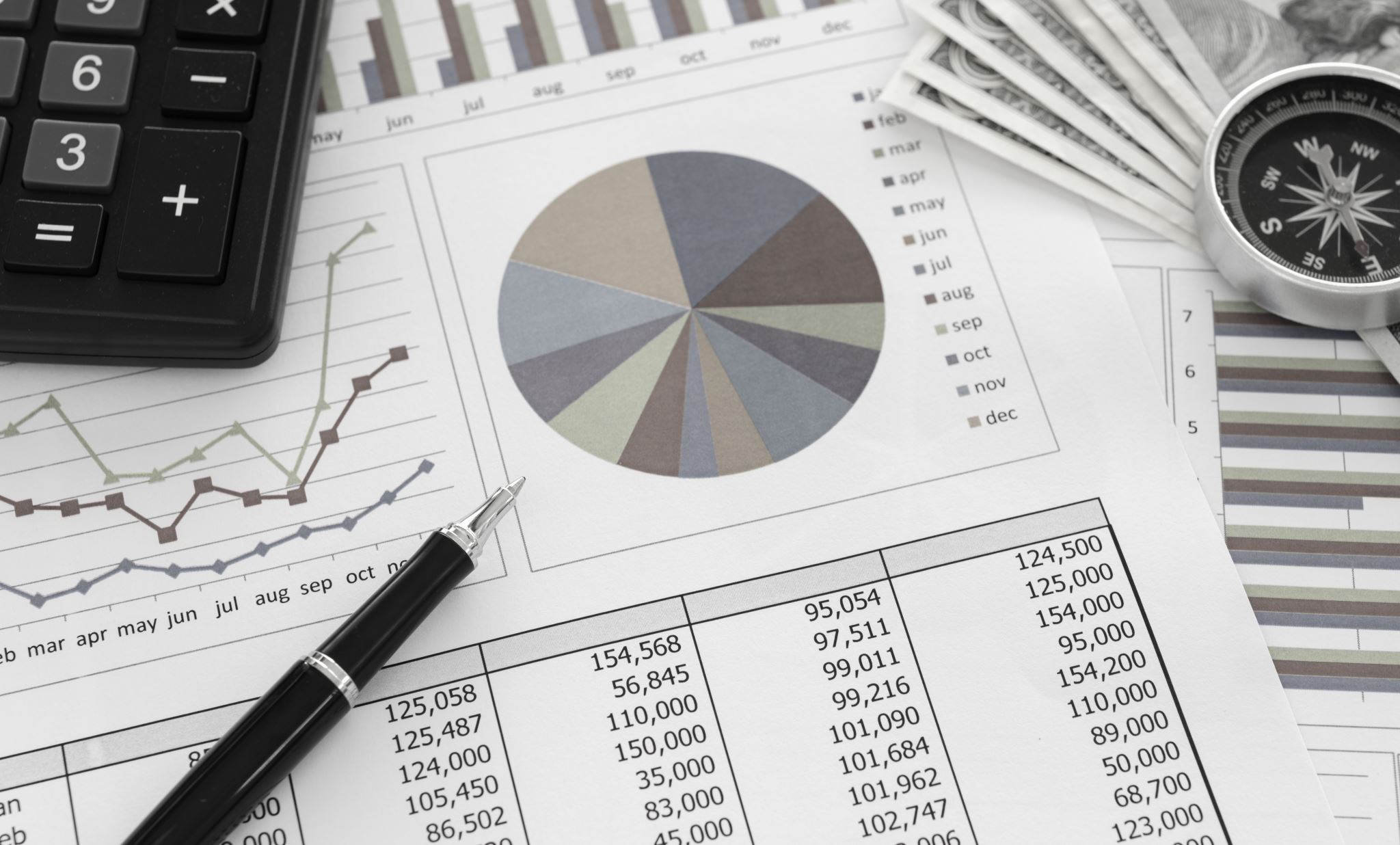 Totale kostnader i et BOA-prosjekt
Direkte kostnader
Prosjektansattes tid = lønn
Drift
Faste ansattes (bevilgning) tid brukt i prosjektet = andel av deres lønn
Evt leiestedskostnader

Indirekte kostnader/Overhead
Indirekte kostnader på all tid brukt i prosjektet
Indirekte kostnader = Overhead
Frikjøp
Egenandel/egeninnsats
Egenandelen = Den interne ressursinnsatsen institusjonen stiller til rådighet i prosjektet, uavhengig av finansiering. Den interne ressursinnsatsen kan bestå av fast ansattes tid (frikjøp), overhead (indirekte kostnader) og leiested (lab/vit.utstyr)
Nettobidraget
Nettobidraget er sammenhengen mellom BOA-økonomien og bevilgningsøkonomien 
Består av: 
Overhead (indirekte kostnad på all lønn i prosjektet)Går fra BOA til bevilgning
Frikjøp (lønnskostnad for ansattes tid brukt)Går fra BOA til bevilgning
Egeninnsats (de interne ressursene som vi bidrar med i det enkelte prosjekt)Går fra bevilgning til BOA
Nettobidraget = summen av total BOA-virksomhet
Nærmere 200 BOA-prosjekter ved Helsam
Til dels betydelig variasjon i hvor god finansieringen er og hva finansiør aksepterer av kostnader
Svingninger i nettobidrag
Når et nytt prosjekt budsjetteres beregnes overhead, frikjøp og egeninnsats for å vise totale kostnader i prosjektet og sørge for at det går ut i balanse ved prosjektslutt.

Endringer i gjennomføringen av prosjektet gir svingninger i nettobidraget for eksempel: 
Forskjell på budsjettert lønn og reell lønn på ansatte i prosjektet (annen innsats, annet lønnstrinn, effekten av permisjoner og fravær)
Valutasvingninger (enten i inntektene eller i viderefordeling til partner)
Endringer i aktivitet sammenlignet med budsjett
Påvirkning på bevilgningsøkonomien
Nettobidraget er nødvendig for å balansere bevilgningsøkonomien fordi virksomheten ved Helsam er rigget for en betydelig BOA-virksomhet.
Uten BOA-prosjekter hadde vi hatt vesentlig færre ansatte, vesentlig mindre arbeid innen personal og økonomi, mindre kontorbehov og i sum langt færre kostnader i bevilgningsøkonomien
Frikjøpsdelen av nettobidraget påvirker personalkostnadene for å dekke opp for basisoppgaver